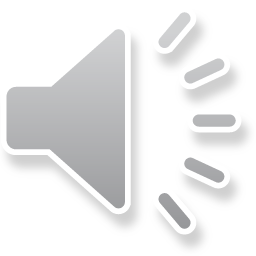 The Strategy of Tehrik-e-Taliban (TTP)
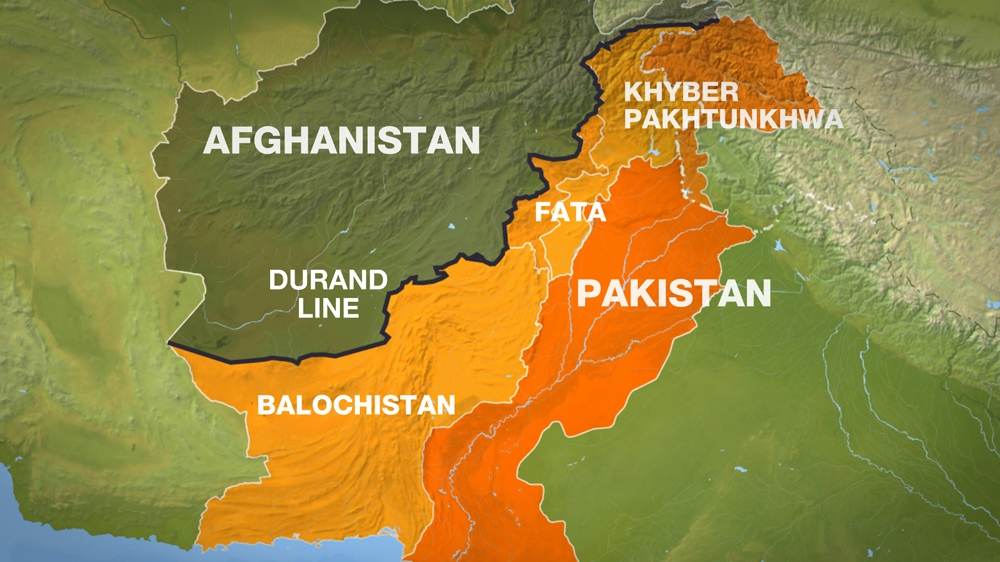 “There is no god but Muhammad, His Messenger Taliban movement in Pakistan”
Map of the Afghan/Pakistani Border and FATA
By Lauren Prattis
[Speaker Notes: There is no god but Muhammad, His Messenger
Taliban movement in Pakistan]
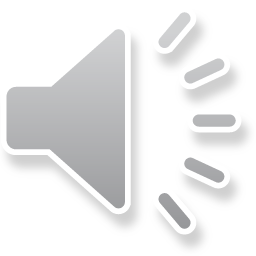 TTP Strategy includes…
1. Violence 
- TTPs relationship to the Pakistani government
2. Bombings and Suicide Attacks 
3. Victory
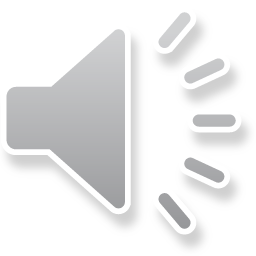 Training and tactics
1. Training Facility 
2. Training in Combat
3. Training in Bomb-making
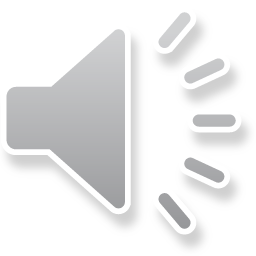 Targets
1. National Security Threat 
2. Classification of Targets: 
- Soft Targets 
- Hard Targets
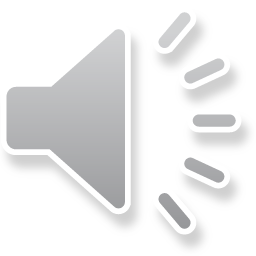 Notable attacks
1. Personal Targets
- Prime Minister Benazir Bhutto  
2. Physical Targets
- Peshawar School (2014)
- Peshawar Mosque Attack (2023)